This week's classes
Homework #11,  due 11/24
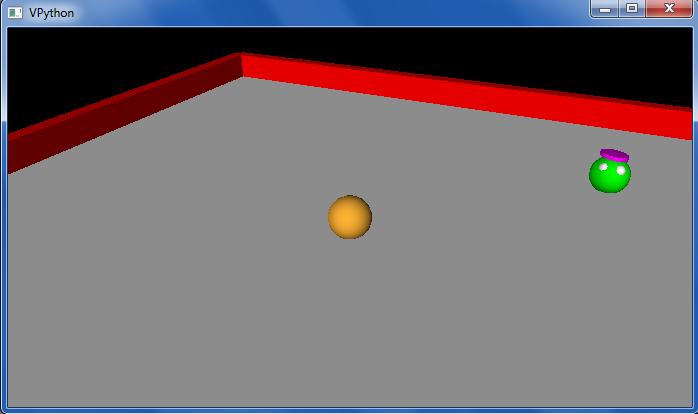 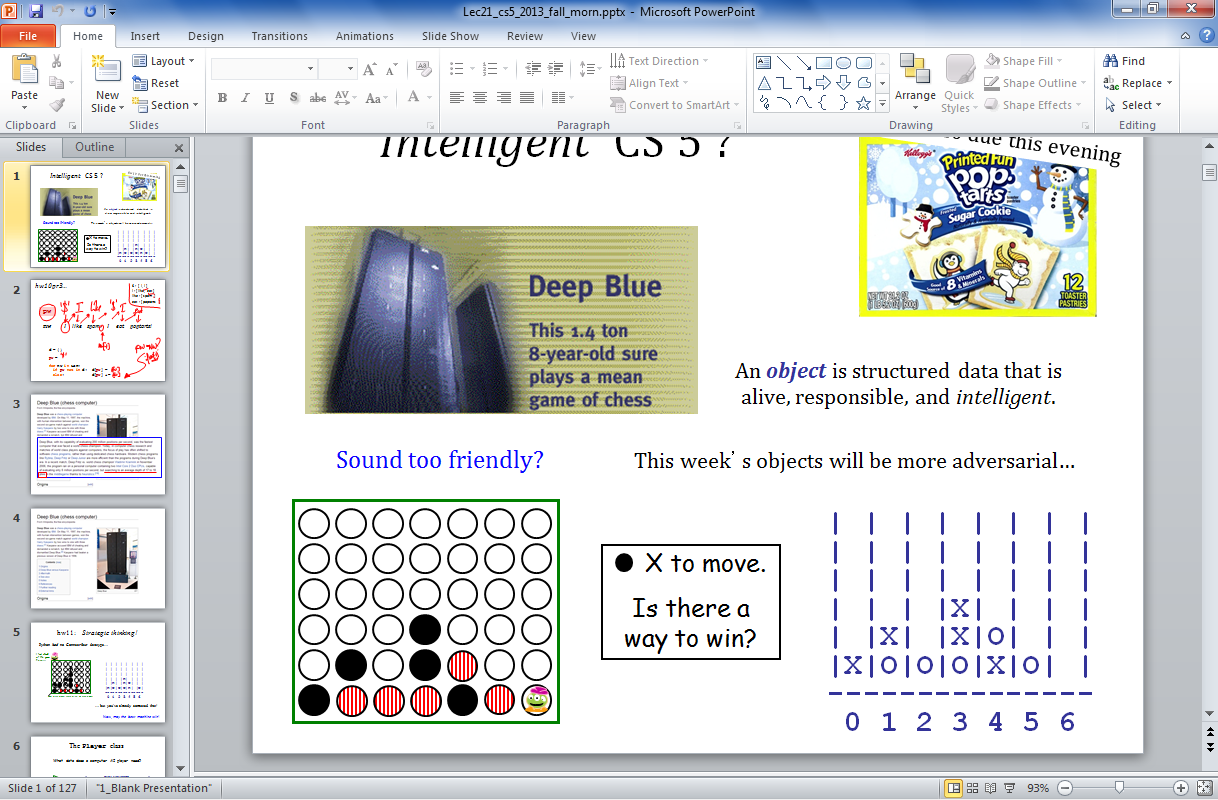 Notice that the value of  (dimension  + eyes) is conserved!
Three-eyed? This week, we're 3d'ed!
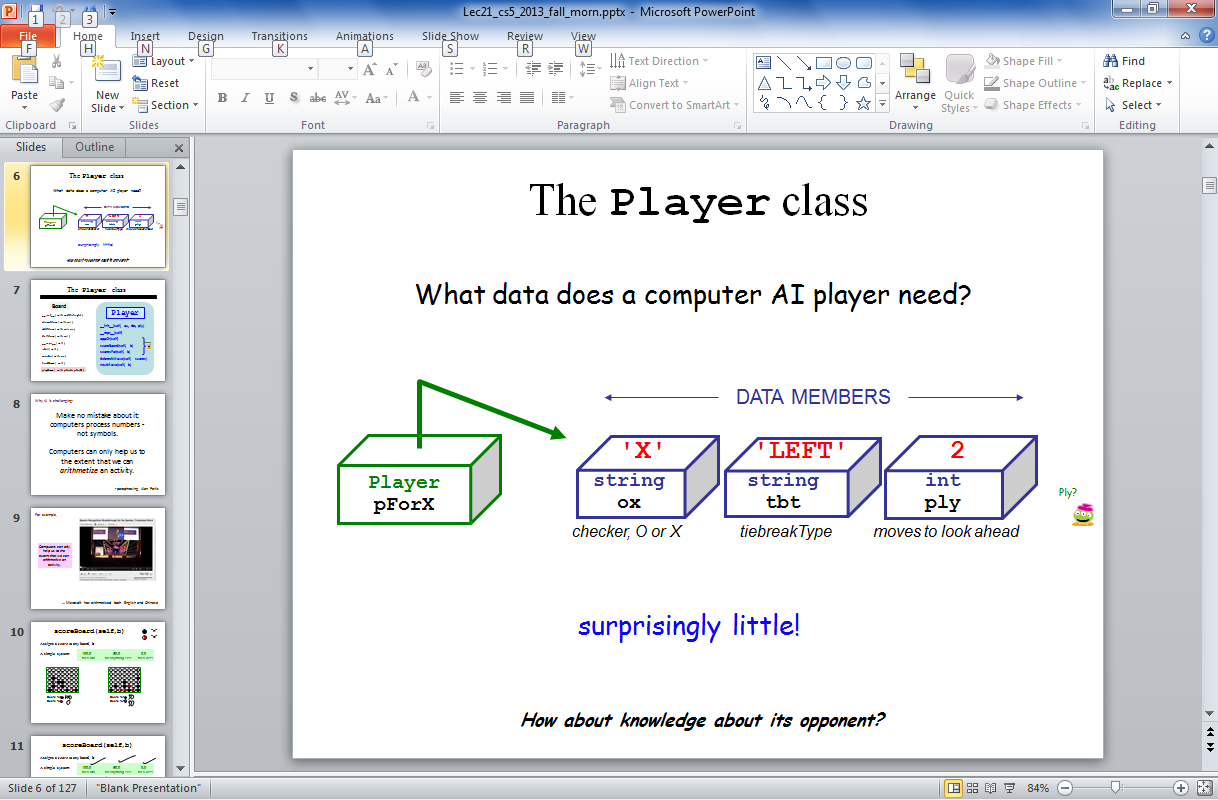 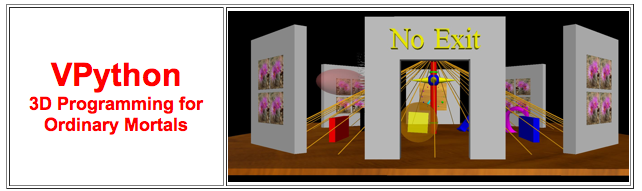 Connect 4 Player
Python objects + classes used in VPython…
Tuples are similar to lists, but they're parenthesized:
T = (4,2)
V = (1,0,0)
example of a two-element tuple named T and a three-element tuple named V
Tuples!
Lists that use parentheses are called tuples:
>>> T = ( 4, 2 )
>>> T
(4, 2)

>>> T[0]
4

>>> T[0] = 42
Error!

>>> T = ('a',2,'z')
>>>
Tuples are immutable lists: you can't change their elements...
  
...but you can always redefine the whole variable, if you want!
+ Tuples are more memory + time efficient
+ Tuples can be dictionary keys:  lists can't
-  But you can't change tuples' elements...
Creating 0- and  1-tuples would seem like a problem!
Tuple problems…
A bug from yesterday's Board class:
W = 4
s = " ",
for col in range(W):
	s += str(col), " "
yields a surprising result for s:
[Speaker Notes: without the first comma, it's an error]
Creating 0- and  1-tuples would seem like a problem!
Tuple problems…
A bug from yesterday's Board class:
W = 4
s = " ",
for col in range(W):
	s += str(col), " "
yields a surprising result for s:
(' ', '0', ' ', '1', ' ', '2', ' ', '3', ' ')
starting value
[Speaker Notes: without the first comma, it's an error]
Python details in VPython…
Functions can have default input values and can take named inputs
def f(x=3, y=17):
    return 10*x + y
example of default input values for x and y
example of named input values for x and y
f(x=4,y=2)
Function inputs look like tuples, but they're not quite the same…
Python details in VPython…
Functions can have default input values and can take named inputs
def f(x=3, y=17):
    return 10*x + y
f(4,2)
example of an ordinary function call – totally OK
f()
example of default inputs
f(1)
example using only one default input
f(y=1)
example of a named input
Named inputs
def f(x=2, y=11):
    return x + 3*y
Try this on the back page first…
f()
f(3,1)
f(y=2,x=1)
f(3)
What will these function calls to f return?
None  of the above are 42!
What call to f returns the string  'falalalala' ?
What  is  f( ( ),  (1,0) ) ?
These are tuples – they work like lists!
What is the shortest call to f returning 42?
it's  only four characters!
Extra…  what would this return?    x=12;   y=6;   f(y=x,x=y)
Named inputs
def f(x=2, y=11):
    return x + 3*y
Input your name(s) =  ___________________________
f()
f(3,1)
f(y=2,x=1)
f(3)
What will these function calls to f return?
None  of the above are 42!
What call to f returns the string  'falalalala' ?
What  is  f( ( ),  (1,0) ) ?
These are tuples – they work like lists!
What is the shortest call to f returning 42?
it's  only four characters!
Extra…  what would this return?    x=12;   y=6;   f(y=x,x=y)
feedback feedback
[Speaker Notes: Next is: 13112221]
VPython
www.vpython.org
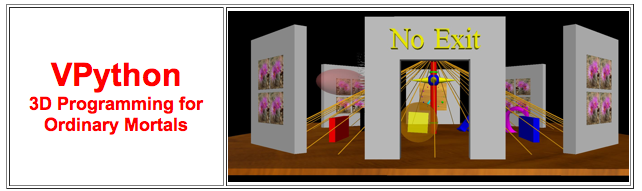 stonehenge.py
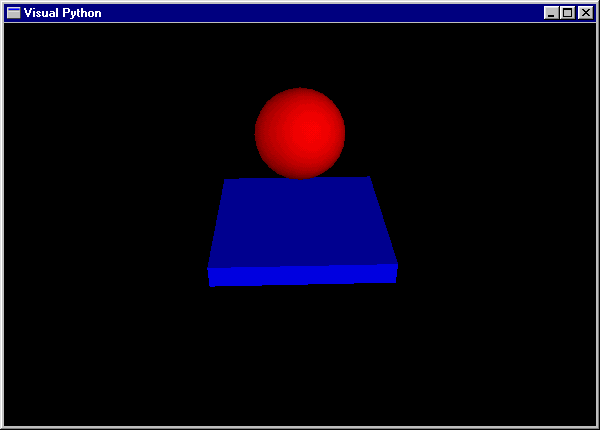 built by and for physicists to simplify 3d simulations
bounce.py
lots of available classes, objects and methods in its API
80-90% easily installable for windows and macs...?!
Installing VPython
or, use the lab's machines…
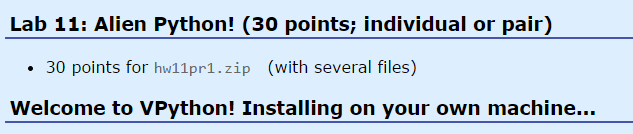 Windows & Mac OS
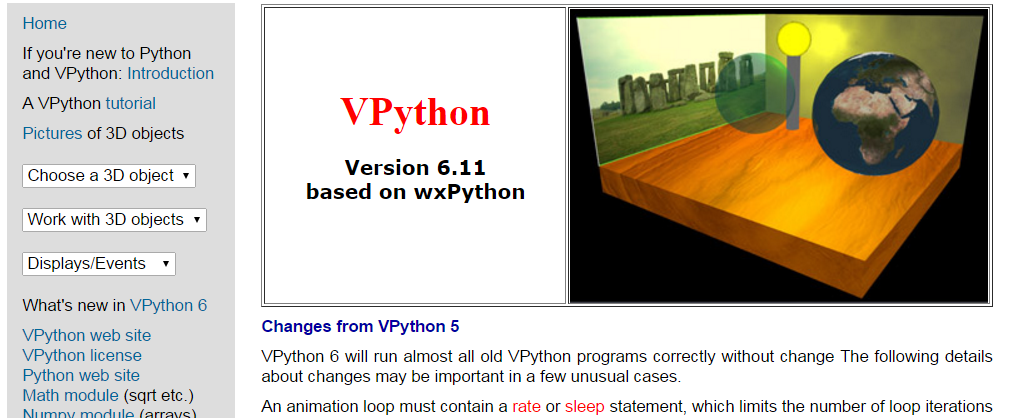 Tutorials and documentation…
API
... stands for Application Programming Interface
a programming description of how to use a software library
A demo of VPython's API:
What's visual?
What's cylinder?
What's c?

What's main?
What's that last line?
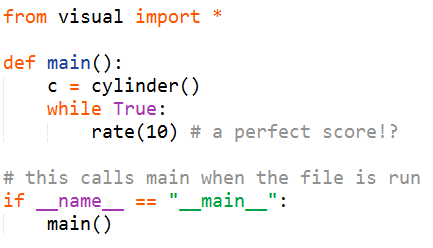 at least it's not Visual C…
VPython example API calls: must be from a file
API
... stands for Application Programming Interface
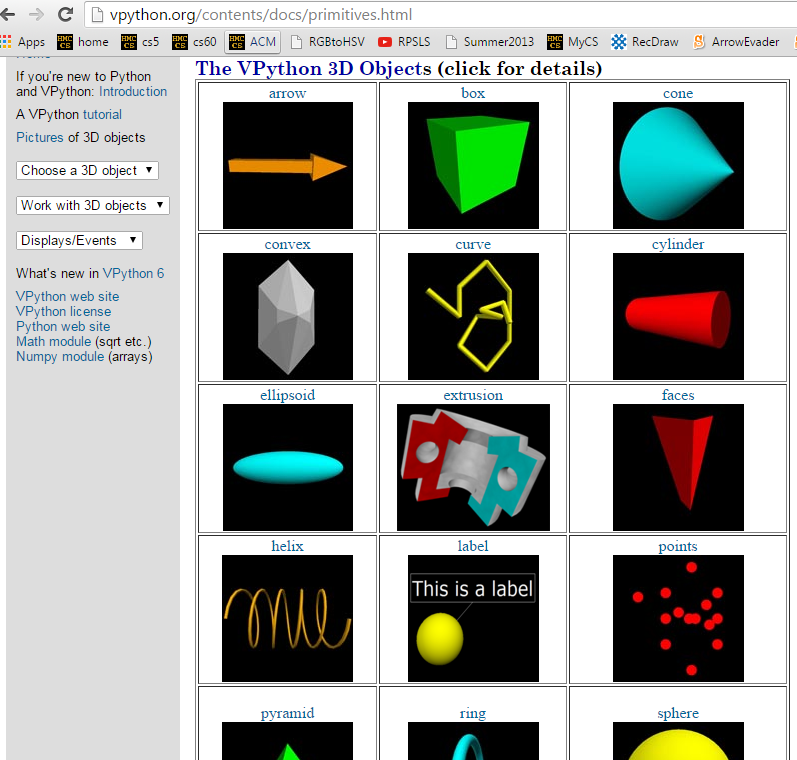 constructors + methods!
shapes!
API
... stands for Application Programming Interface
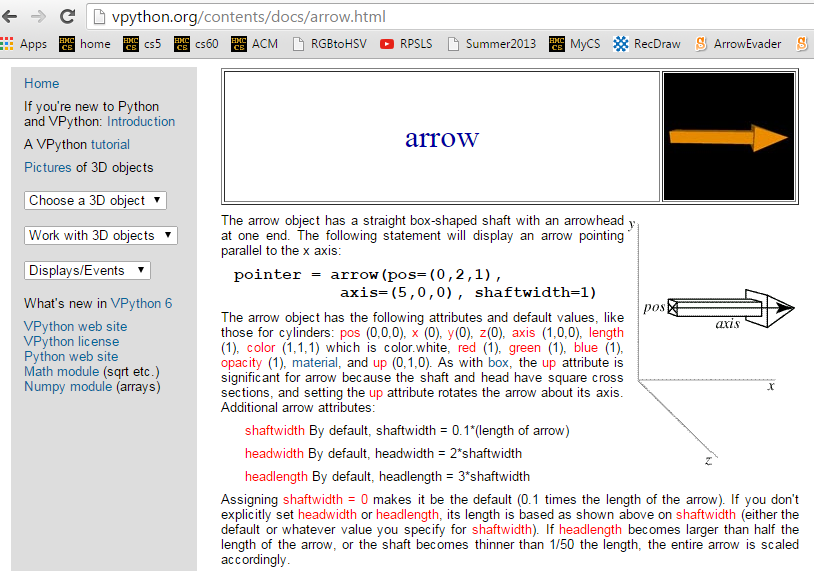 VPython
Set up world with 3d objects…
b = box()
b.color = color.red
# 1: change colors…
color.red or a tuple
# 3: add objects
scene.autoscale = False
c = cylinder(pos=(4,0,0))
a = sphere(pos=(0,0,4))
Then, run a simulation using those objects…
more objects and API calls
while True:
   rate(30)  # times/sec 
   print "b.pos is", b.pos
   # 2: change position
(most will be added before the while loop)
# 4: define velocity   (above loop) 
# 5: then, change pos     (in loop)
if __name__ == "__main__":
  main()
vectors
b.pos, b.vel,…  are vectors
b.vel = vector(1,0,0)
named components
vel.z
vel.y
vel.x
b.pos = vector(0,0,0)
scalar multiplication
b.pos = b.pos + b.vel*0.2
component-by-component addition
let's compare with tuples…
vectors
act like "arrows"
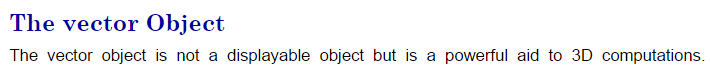 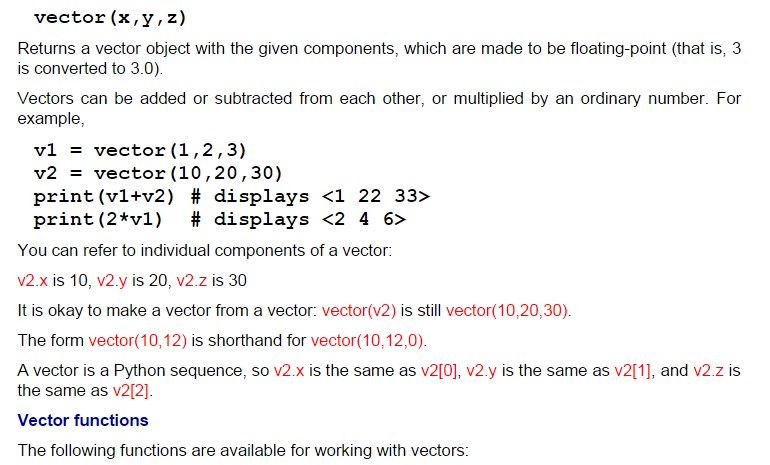 http://vpython.org/contents/docs/vector.html
vectors
lots of support… (don't write your own)
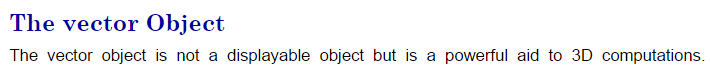 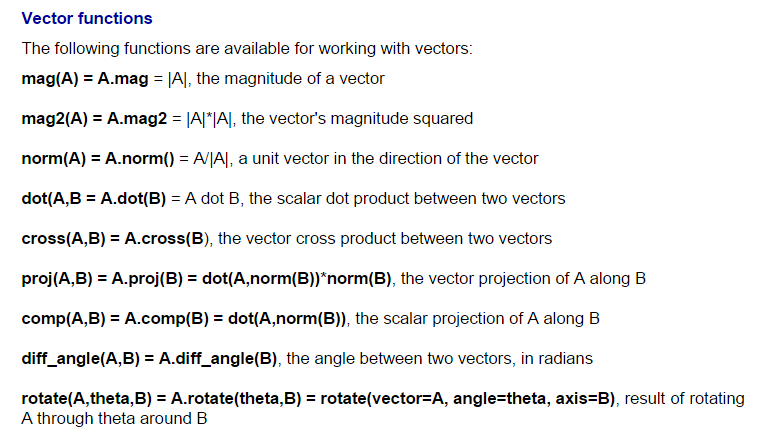 http://vpython.org/contents/docs/vector.html
Documentation!
vpython.org/contents/docs
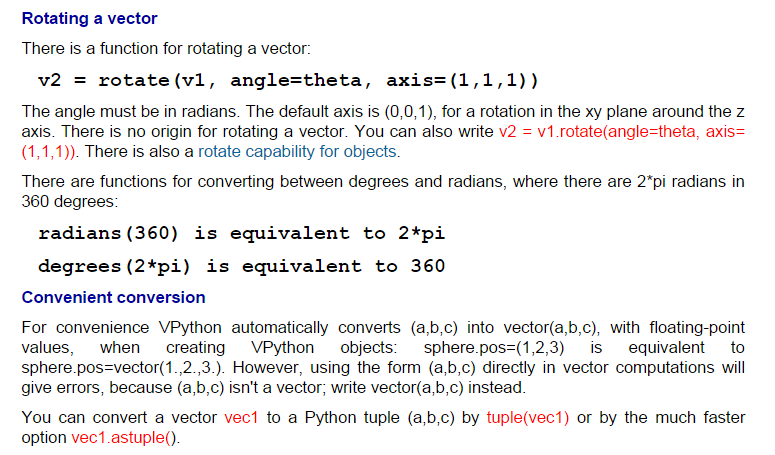 vPython!
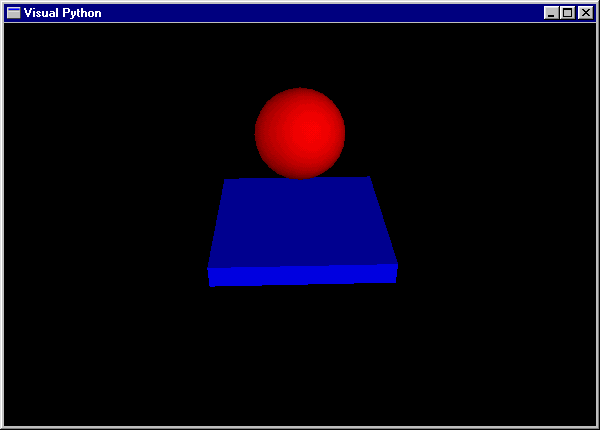 (1) How many  vPython classes are used in this code?  ____
(2) How many vPython objects are used here?  ________
(3) What line of code handles collisions ? 
(4) How does  physics  work?  Where is it?
(5) Tricky! How many tuples are here?
Look over this VPython program to determine
Physics is here.
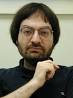 from visual import *

def main():
    """ docstring! """
    floor = box(length=4,width=4,height=0.5,color=(0,0,1))
    ball = sphere(pos=(0,8,0),radius=1,color=color.red)
    ball.vel = vector(0,-1,0)
    RATE = 30
    dt = 1.0/RATE

    while True:
        rate(RATE)
        ball.pos += ball.vel*dt

        if ball.pos.y < ball.radius:
            ball.vel.y *= -1.0
        else:
            ball.vel.y += -9.8*dt
what is this += doing?
what is this  if/else doing?
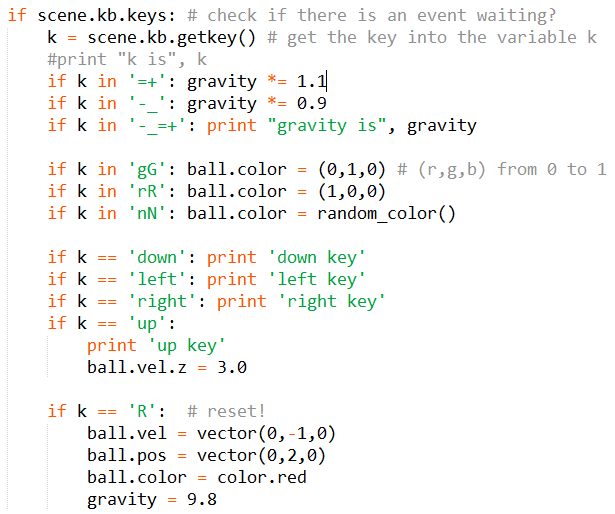 key presses…
Lab goals
(0) Try out VPython!   
(1) Make a few changes to the starter code
(2) Implement walls and wall-collisions…

	(3) Improve your alien!

(4) Add scoring, enemies, or  a moving target, hoops, traps, holes, etc. ~ your own game…
(bounce.py + billiard_bounce.py)
final project option
frames
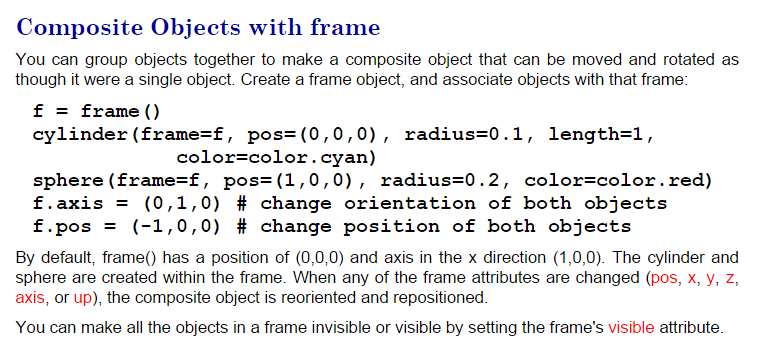 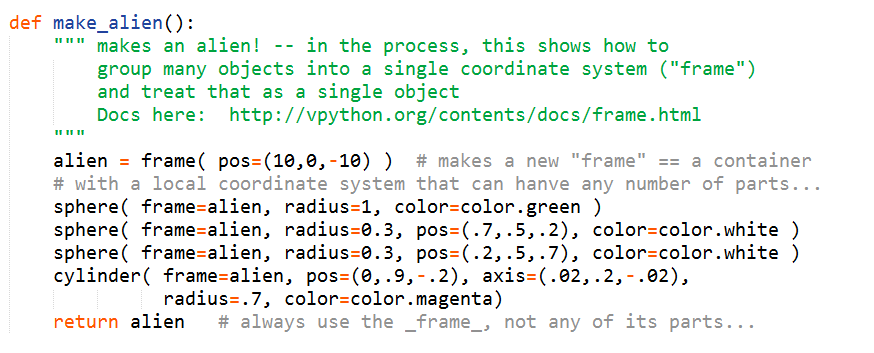 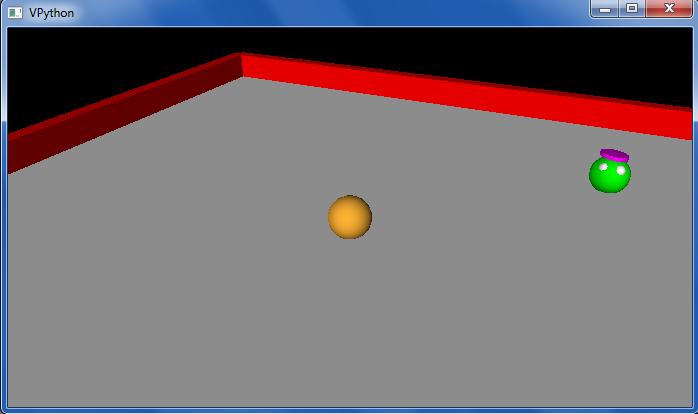 What's what?
Collisions…
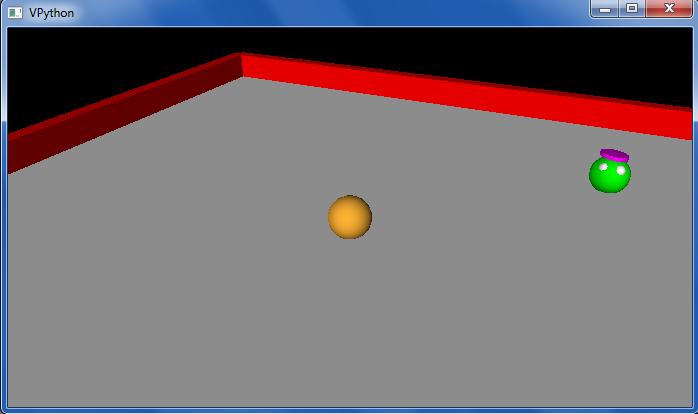 billiard_bounce.py
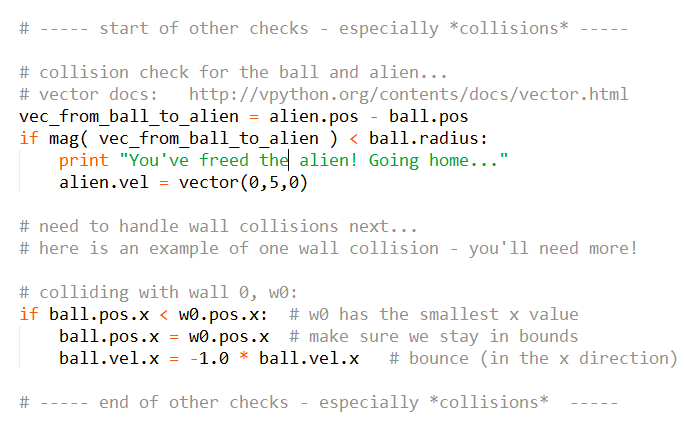 vPython examples…
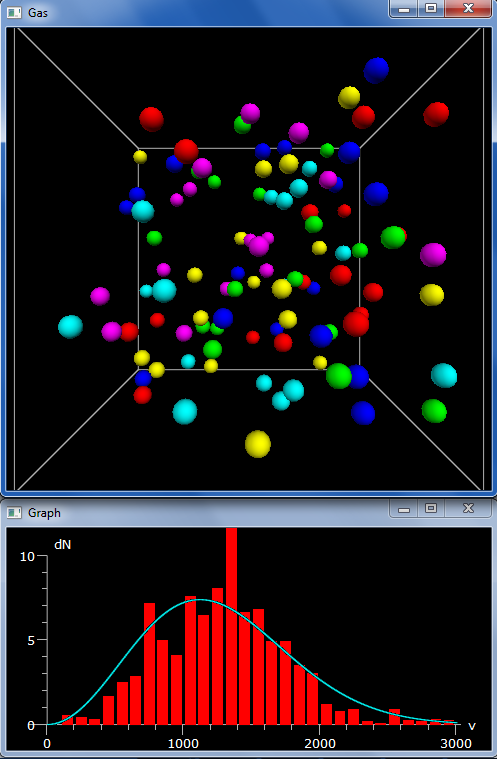 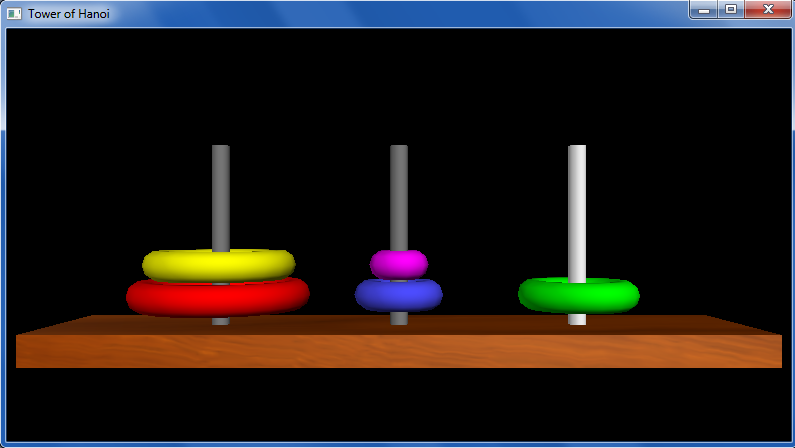 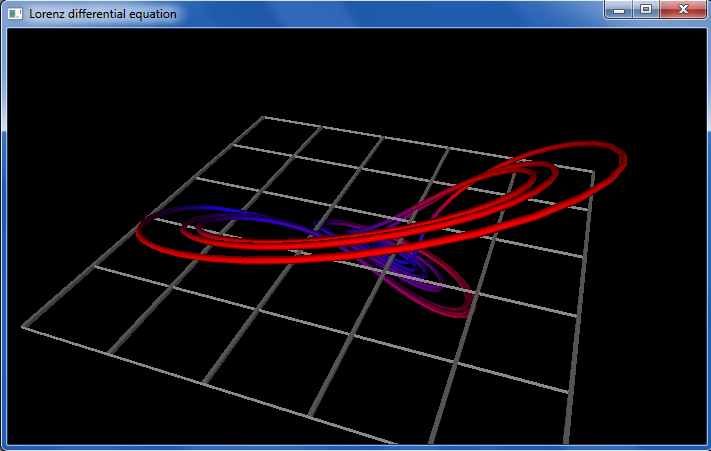 vPython examples…
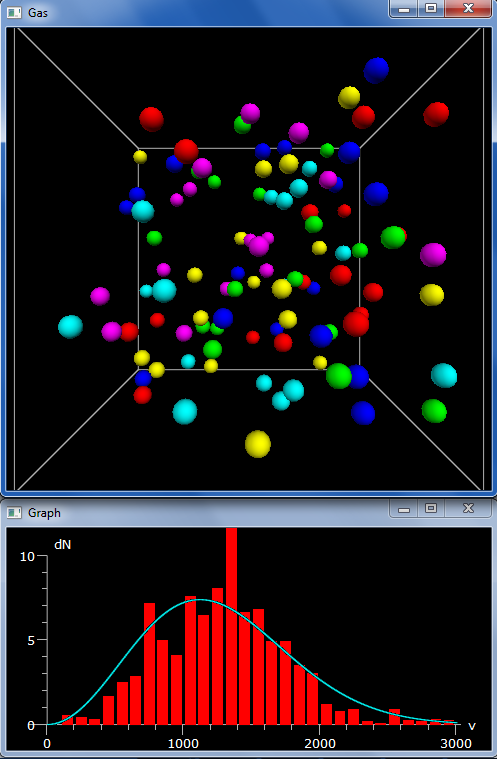 Try out vPython in lab this week!
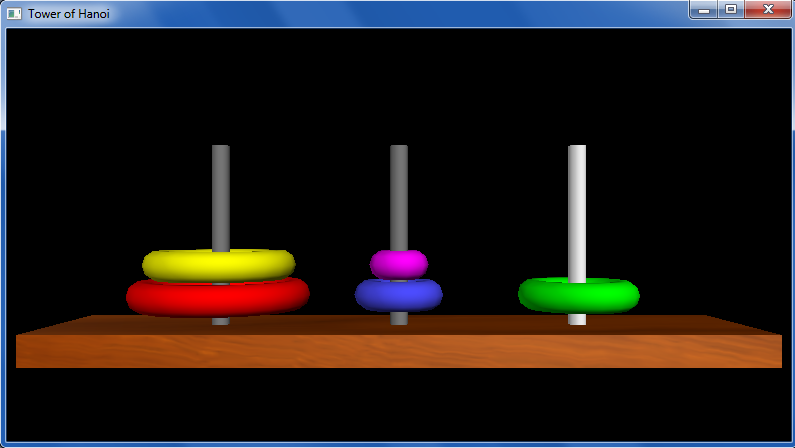 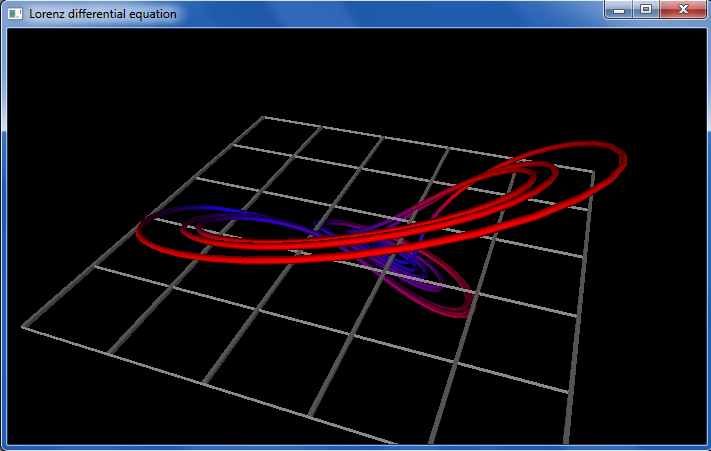 ~ if you enjoy it, consider it for a final project (next Tues. is the introduction to the projects)
vPython!
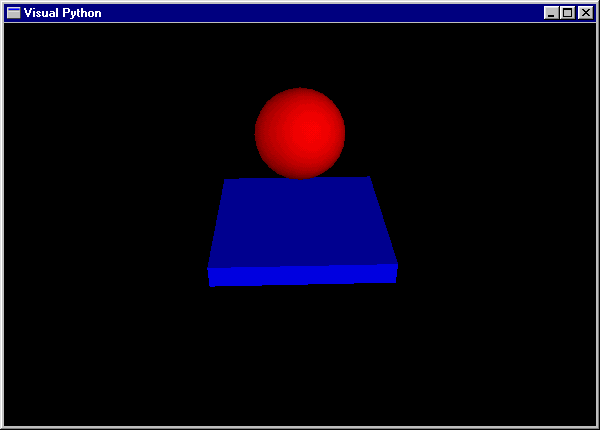 (1) How many  vPython classes are used in this code?  ____
(2) How many vPython objects are used here?  ________
(3) What line of code handles collisions ? 
(4) How does  physics  work?  Where is it?
(5) Tricky! How many tuples are here?
Look over this VPython program to determine
Physics is here.
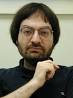 from visual import *

def main():
    """ docstring! """
    floor = box(length=4,width=4,height=0.5,color=(0,0,1))
    ball = sphere(pos=(0,8,0),radius=1,color=color.red)
    ball.vel = vector(0,-1,0)
    RATE = 30
    dt = 1.0/RATE

    while True:
        rate(RATE)
        ball.pos += ball.vel*dt

        if ball.pos.y < ball.radius:
            ball.vel.y *= -1.0
        else:
            ball.vel.y += -9.8*dt
what is this += doing?
what is this  if/else doing?
Next time!
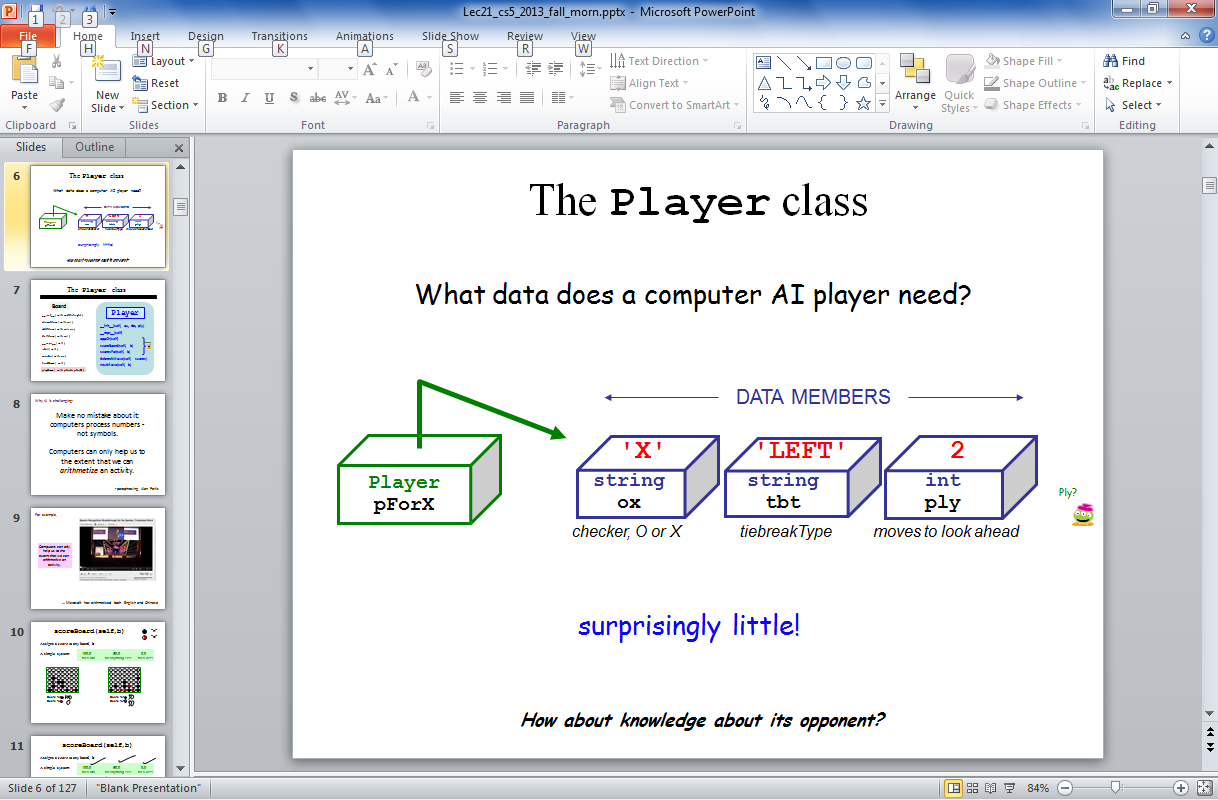 An AI for Connect Four
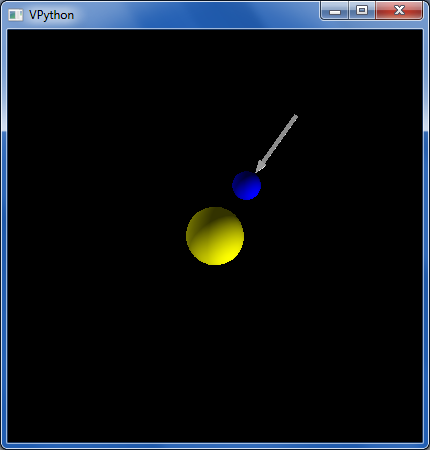 Orbiting example
"force arrow" in example code…
from visual import *

e = sphere(pos=(0,0,10),color=color.blue) #earth
s = sphere(color=color.yellow,radius=2)   #sun

e.vel = vector(5,0,0)      # initial velocity

RATE = 50
dt = 1.0/RATE
k = 70.0                   # G!

while True:
    rate(RATE)
    diff = s.pos - e.pos   # vector difference
    force = k*diff/(mag(diff)**2)  # mag
    e.vel += dt*force      # acceleration d.e.
    e.pos += dt*e.vel      # velocity d.e.
now, with vectors!